Are Common Sense Model constructs and self-efficacy simultaneously correlated with self-management behaviors and health outcomes: A systematic review
When included in the same statistical model, can two common health psychology theories both be related to a patient’s health outcomes and/or behaviors?
Common Sense Model
Personal beliefs about a health condition, e.g., its name and symptoms, cause, consequences, timeline, whether it can be controlled.
Health Outcomes
Quality of life, disability, pain, depression, etc.

&

Health Behaviors
Medication adherence, diet, exercise, etc.
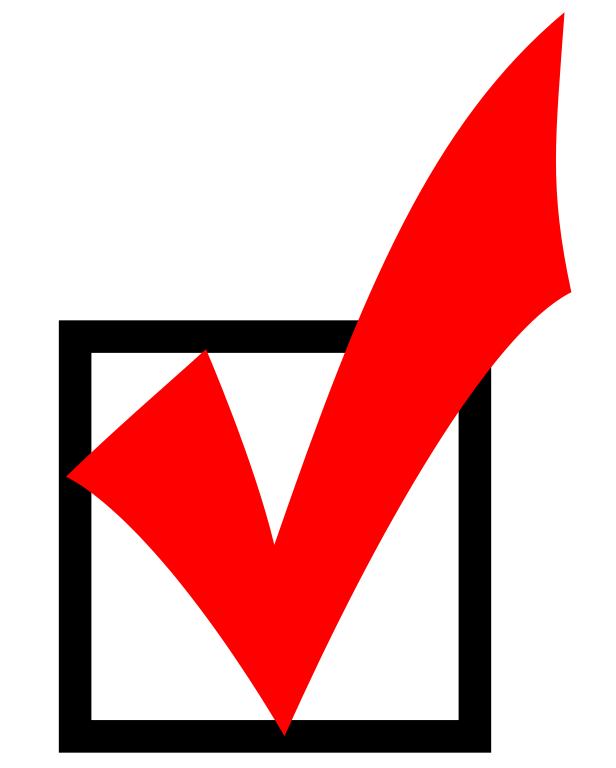 Yes!
Self-efficacy
Confidence in one’s ability to do a specific health behavior.
Researchers should continue to integrate both theories in understanding and/or improving    chronic illness self-management and outcomes.
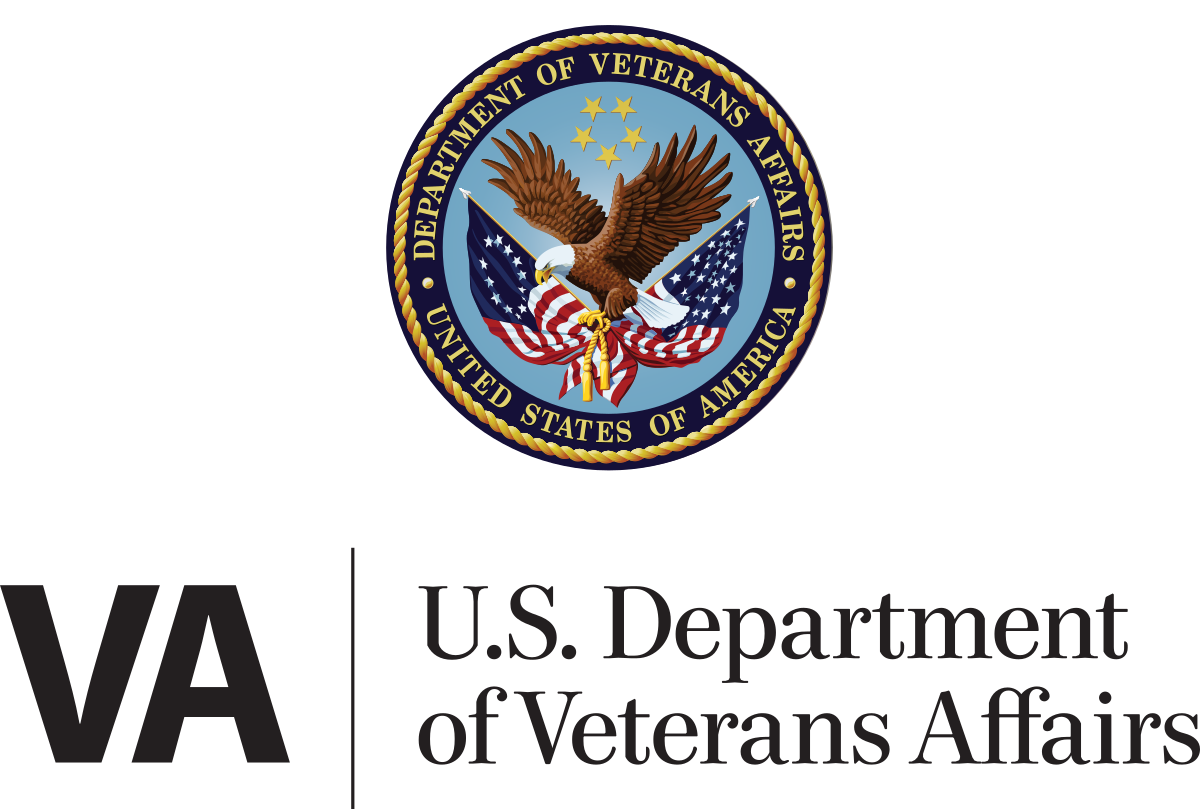 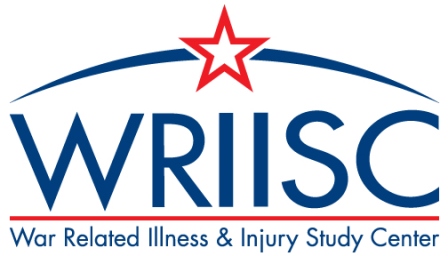 Breland et al. Health Psych Open. January 2020.